Patrimonio arquitectónico e histórico
Ordenanzas
1872/84
Edificio Ex Escuela 2

Monumento Histórico Municipal
2051/86
Empedrado

Monumento Histórico Municipal
2052/86
Complejo arquitectónico: palacio, 
plaza, 
ramblas
2590/91
Edificio de Casa de Cultura

Monumento
histórico
2632/92
Teatro Español
2719/93
Complejo Arquitectónico
Palacio, plaza, ramblas y ex matadero

Interés público su defensa, mejoramiento y recuperación
2720/93
Ex Matadero Modelo


Monumento Histórico Municipal
3014/98
Complejo edilicio Ex Estación de Ferrocarril de Indio Rico, espacios a cielo abierto que lo rodean, ramblas de Av. Sarmiento entre Libertador y Constitutción

Patrimonio Histórico Cultural Municipal
3182/00
Puentes La Gaviota, Cabrera y De los Suspiros

Patrimonio Arquitectónico y Cultural
3258/01
Banco Provincia de Buenos Aires


Patrimonio Arquitectónico
3348/03
Inmueble Alianza Francesa

Patrimonio Arquitectónico Municipal
3413/04
Prado Español


Monumento Histórico Municipal
3559/06
Sociedad Italiana


Monumento Histórico
3631/07
Bóveda 6 – Cementerio – 
Etchecopar y otros


Monumento Histórico
3743/09
Complejo arquitectónico Salamone (palacio, plaza, ramblas)


Designación de nombre
3836/2010
Bóveda 3 – Gioffredo Flesia


Patrimonio Cultural Municipal
3846/10
Parroquia Nuestra Señora del Carmen – Indio Rico


Sitio Histórico
Patrimonio Cultural Municipal
4142/2014
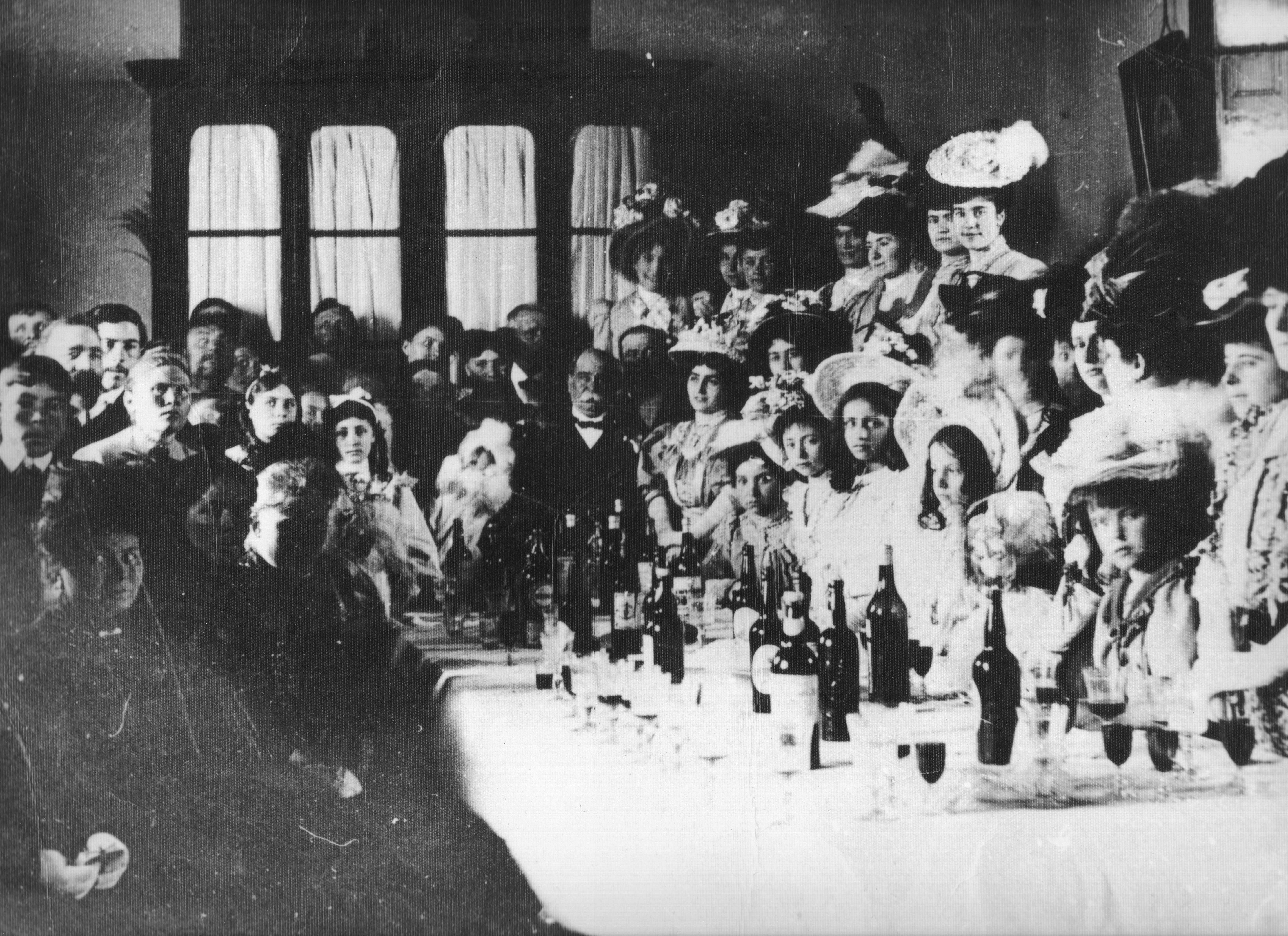 Sala Dardo Rocha – Primer bautismo presidencial (1907)


Sitio Histórico
Patrimonio Cultural